A baseball (m = 0.14 kg) has an initial velocity, magnitude 38 m/s as it approaches a bat. The bat applies an average force that is much larger than the weight of the ball, and the ball departs from the bat with a final velocity, magnitude 38 m/s, as shown below.  Determine the impulse applied to the ball by the bat.
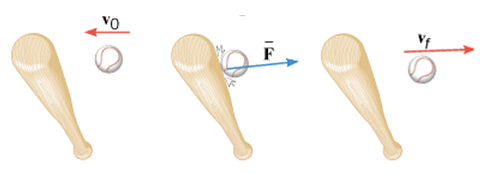 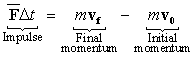 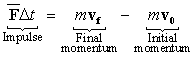 11. Suppose a child drives a bumper car head on into the side rail, which exerts a force of 4000 N on the car for 0.200 s. (a) What impulse is imparted by this force? (b) Find the final velocity of the bumper car if its initial velocity was 2.80 m/s and the car plus driver have a mass of 200 kg. Neglect the friction between the car and floor.
EXAMPLE Assembling a Freight Train
A freight train is being assembled in a switching yard, and the Figure below shows two boxcars. Car 1 has a mass of m1 = 65×103 kg and moves at a velocity of v01 = +0.80 m/s. Car 2, with a mass of m2 = 92×103 kg and a velocity of v02 = +1.3 m/s, overtakes car 1 and couples to it. Neglecting friction, find the common velocity vf of the cars after they become coupled.
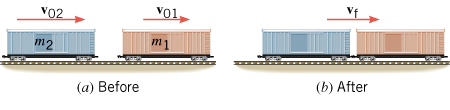 EXAMPLE: Ice Skaters
Starting from rest, two skaters “push off” against each other on smooth level ice, where friction is negligible. As the Figure shows, one is a woman (m1 = 54 kg), and one is a man (m2 = 88 kg). Part b of the drawing shows that the woman moves away with a velocity of vf1 = +2.5 m/s. Find the “recoil” velocity vf2 of the man.
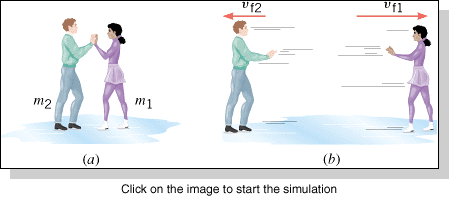 Problem
A car (mass = 1100 kg) is traveling at 32 m/s and collides head-on with a sport utility vehicle (mass = 2500 kg) traveling in the opposite direction. In the collision, the two vehicles come to a halt. At what speed was the sport utility vehicle traveling?
Football: 3rd Down
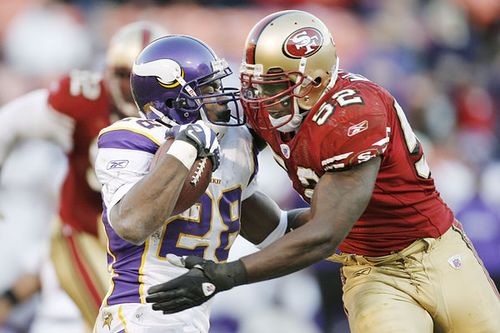 During a 3rd down play with less than a yard to go, a Minnesota Viking player of mass 70-kg moving at 6 m/s was tackled head-on by a San Francisco 49er of mass 90-kg moving at 5 m/s. Predict the outcome of this play?
Car Collision Problem
A car with a mass of 850-kg and a speed of 16 m/s approaches an intersection as shown. A 1200-kg minivan traveling at 21 m/s is heading for the same intersection. The car and minivan collide and stick together. Find the speed (vf) and direction (θ) of the wreckage just after the collision, assuming external forces can ignored.
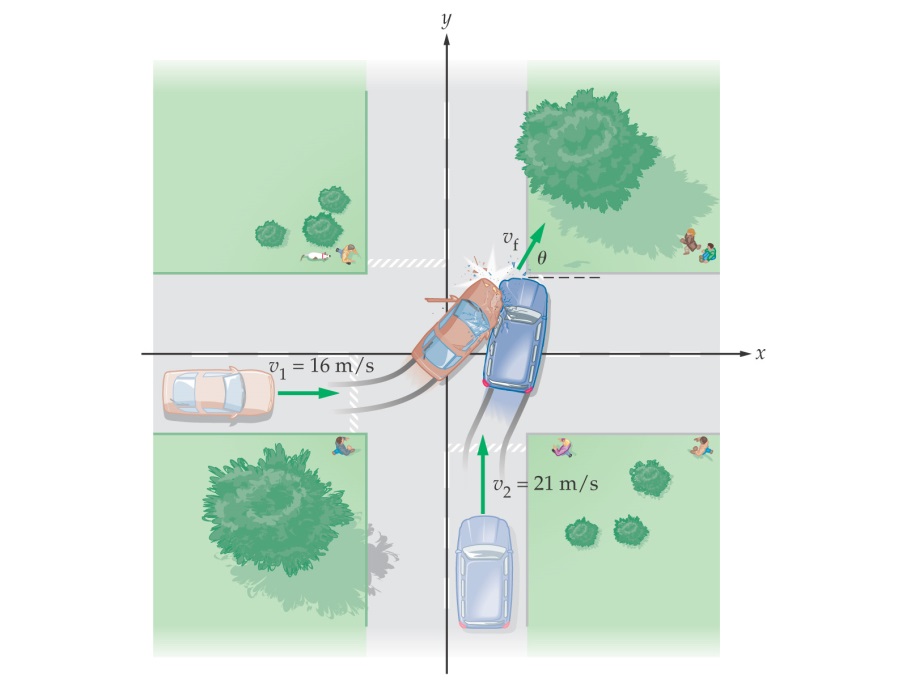